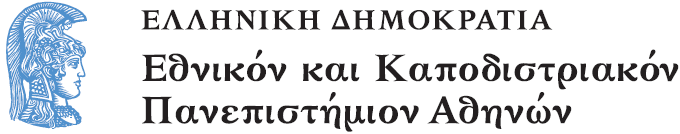 Ιστορία Αρχαίων Ανατολικών Εκκλησιών
Ενότητα 09: Η Συροϊακωβιτική Εκκλησία Β - νεώτερος εκκλησιαστικός βίος - Μαρωνίτες

Δημήτριος Ν. Μόσχος
Θεολογική Σχολή
Τμήμα Θεολογίας
Σκοποί  ενότητας
Επανάληψη βασικών όρων
Πληροφόρηση για τη νεώτερη Συροϊακωβιτική Εκκλησία (από την Οθωμανική περίοδο)
Γνωριμία με σύγχρονα μοναστικά κέντρα του Tur Abdin
Βασικές γνώσεις για την κοινότητα των Μαρωνιτών
Ἀρχαῖες Ἀνατολικές Ἐκκλησίες: Εἶναι οἱ ἐκκλησίες πού προέκυψαν ἀπό τή διάσπαση μέ βάση (πρόφαση;) τόν Χριστολογικό Ὅρο τῆς Χαλκηδόνος (451).
Oriental Orthodox Churches
ἡ Κοπτική (Αἴγυπτος καί ἐξωτερικό)
ἡ Αἰθιοπική
ἡ Ἐκκλησία τῆς Ἐρυθραίας (μετά το 1993)
ἡ Συροϊακωβιτική (Συροορθόδοξη λένε οἱ ἴδιοι) τῆς Δυτικῆς Συρίας (σήμερα Συρία, Τουρκία)
ἡ Νεστοριανική (ἀνατολικῆς Συρίας καί Ἀσίας)
ἡ Συριακή τῆς Ἰνδίας (Μαλαμπάρ στή Β. Ἰνδία) καί
ἡ Ἀρμενική Ἀποστολική Ἐκκλησία (Ἀρμενία, Τουρκία καί ἐξωτερικό).
Χάρτης 1
Εικόνα 1
Χάρτης Οθωμανικού Κράτους
Εικόνα 2: Η επέκταση του Οθωμανικού κράτους από τον 14ο έως τον 17ο αι.
1517 - Ὀθωμανική κατάκτηση
Βασίλειος Συμεών at-Turani γεν. 1670, Μαφριάν 1710-1740
Abd an-Nur al-Amidi (+1755)
Μονή Zafaran
Εικόνα 3
Μονή Mar Gabriel
Εικόνα 4
Μονή Mor Matay (Μοσούλη)
Εικόνα 5
Μονή Mor Augin
Εικόνα 6
Μαρωνίτες Α
Ἡ ὕπαρξή τους ξεκινᾶ ἀπό τόν 7ο αἰ., ὁπότε μέ τή μονοθελητική φόρμουλα τοῦ βυζαντινοῦ αὐτοκράτορα Ἡρακλείου, τήν "Έκθεσιν", πείστηκαν νά τήν υἱοθετήσουν. 
Τό 649 ο Μονοθελητισμός καταδικάσθηκε ἀπό τή Σύνοδο τοῦ Λατερανοῦ καί κατόπιν ἀπό τήν ΣΤ' Οἰκ. Σύνοδο (680). Πιστοί σ’ αυτόν ἔμειναν μόνο οἱ κάτοικοι στήν περιοχή τοῦ Ἀντιλιβάνου περί τήν Μονή τοῦ Ἁγ. Μάρωνος.
Μαρωνίτες Β
Τό 1017 ἔφθασαν ἐκεῖ καί οἱ Δροῦζοι Μουσουλμάνοι. Οἱ Μαρωνίτες παρέμειναν ἀποκομμένοι ἀπό τόν χριστιανικό κόσμο ἐκλέγοντας τό δικό τους Πατριάρχη ἀπό τόν 7ο αἰώνα, μέ πρῶτο τόν Ἰωάννη Μαρούν.
Ἀνακαλύφθηκαν ἀργότερα ἀπό τόν Ραϋμόνδο τῆς Τουλούζης κατά τίς σταυροφορίες καί διακήρυξαν τήν κοινωνία τους μέ τή Ρώμη τό 1182.
Τόν 14ο αἰ. ὑπέφεραν κι αὐτοί ἀπό τούς Μαμελούκους καί στό νότιο Λίβανο ἕνα μέρος τους ἐξοντώθηκε τό 1307. Ἕνα μέρος τῶν Μαρωνιτῶν ἐγκαταστάθηκε καί συνέχισε νά ζεῖ στήν Κύπρο.
Μαρωνίτες Γ
Ὡς ἑνωμένοι μέ τή Ρώμη εἶχαν εἰδικό καθεστώς ἑτεροδικίας στήν Ὀθωμανική Αὐτοκρατορία μαζί μέ τούς Ρωμαιοκαθολικούς.
Ἔτσι, μέ τή συνεχῆ ὑλική στήριξη διαφόρων μοναστικῶν ταγμάτων ἀπό τή Δύση κατάφεραν ἕνα καλύτερο ἐκπαιδευτικό ἐπίπεδο. Ἤδη ἀπό τό 1610 ἐγκατέστησαν καί τυπογραφεῖο μέ Ἀραβικά ἀλλά καί Συριακά στοιχεῖα καί πρωτοστάτησαν στήν ἀραβική Ἀναγέννηση τοῦ 19ου αἰώνα.
Μαρωνίτικο τυπογραφεῖο
Εικόνα 7: Το πρῶτο Μαρωνίτικο τυπογραφεῖο στην κοιλάδα της Kadisha στή Μονή Qozaya με συριακά καί γιά πρώτη φορά ἀραβικά στοιχεῖα (1610)
Σύγχρονο Μαρωνίτικο ἐνοριακό κέντρο
Εικόνα 8: Σύγχρονο Μαρωνίτικο ἐνοριακό κέντρο στο Saint Louis τῶν ΗΠΑ.
Τέλος Ενότητας
Σημειώματα
Σημείωμα Ιστορικού Εκδόσεων Έργου
Το παρόν έργο αποτελεί την έκδοση 1.00.
Σημείωμα Αναφοράς
Copyright Εθνικόν και Καποδιστριακόν Πανεπιστήμιον Αθηνών, Δημήτριος Μόσχος 2014. «Η Συροϊακωβιτική Εκκλησία Β – νεώτερος εκκλησιαστικός βίος - Μαρωνίτες». Έκδοση: 1.0. Αθήνα 2014. Διαθέσιμο από τη δικτυακή διεύθυνση: http://opencourses.uoa.gr/courses/THEOL1/.
Σημείωμα Αδειοδότησης
Το παρόν υλικό διατίθεται με τους όρους της άδειας χρήσης Creative Commons Αναφορά, Μη Εμπορική Χρήση Παρόμοια Διανομή 4.0 [1] ή μεταγενέστερη, Διεθνής Έκδοση.   Εξαιρούνται τα αυτοτελή έργα τρίτων π.χ. φωτογραφίες, διαγράμματα κ.λ.π.,  τα οποία εμπεριέχονται σε αυτό και τα οποία αναφέρονται μαζί με τους όρους χρήσης τους στο «Σημείωμα Χρήσης Έργων Τρίτων».
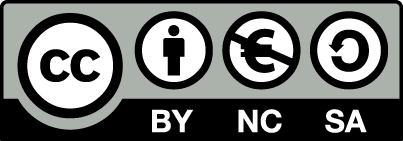 [1] http://creativecommons.org/licenses/by-nc-sa/4.0/ 

Ως Μη Εμπορική ορίζεται η χρήση:
που δεν περιλαμβάνει άμεσο ή έμμεσο οικονομικό όφελος από την χρήση του έργου, για το διανομέα του έργου και αδειοδόχο
που δεν περιλαμβάνει οικονομική συναλλαγή ως προϋπόθεση για τη χρήση ή πρόσβαση στο έργο
που δεν προσπορίζει στο διανομέα του έργου και αδειοδόχο έμμεσο οικονομικό όφελος (π.χ. διαφημίσεις) από την προβολή του έργου σε διαδικτυακό τόπο

Ο δικαιούχος μπορεί να παρέχει στον αδειοδόχο ξεχωριστή άδεια να χρησιμοποιεί το έργο για εμπορική χρήση, εφόσον αυτό του ζητηθεί.
Διατήρηση Σημειωμάτων
Οποιαδήποτε αναπαραγωγή ή διασκευή του υλικού θα πρέπει να συμπεριλαμβάνει:
το Σημείωμα Αναφοράς
το Σημείωμα Αδειοδότησης
τη δήλωση Διατήρησης Σημειωμάτων
το Σημείωμα Χρήσης Έργων Τρίτων (εφόσον υπάρχει)
μαζί με τους συνοδευόμενους υπερσυνδέσμους.
Σημείωμα Χρήσης Έργων Τρίτων (1/2)
Το Έργο αυτό κάνει χρήση των ακόλουθων έργων:
Εικόνες/Σχήματα/Διαγράμματα/Φωτογραφίες
Εικόνα 1: Copyright: Google Maps, Πηγή: http://www.google.gr/maps
Εικόνα 2: Copyrighted, Σύνδεσμος: http://www.zonu.com/fullsize-en/2010-01-04-11596/The-Ottoman-Empire-1326-1683.html Πηγή: http://www.zonu.com/.
Εικόνα 3-6: Copyrighted, Hollerweger H., Tur Abdin: Lebendiges Kulturerbe, Linz 1999.
Εικόνα 7: Copyrighted.
Εικόνα 8: Copyrighted, φωτογραφία συγγραφέα.